Change background color to match color scheme
Add company-specific logo on right (optional) or simply a contrasting color according to color scheme
Replace bottom left logo with either black or white (below) depending on background color, or use picture correction tools to change logo to whichever color matches your color scheme
May // 9 // 2023
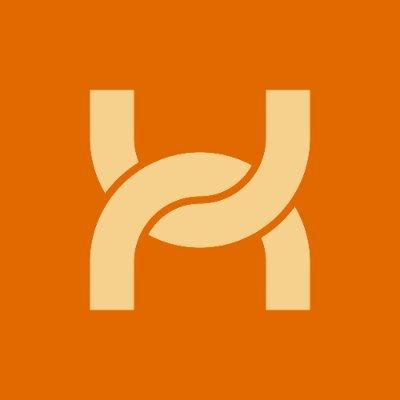 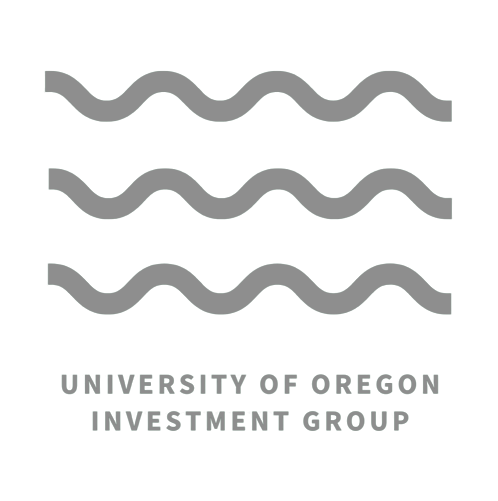 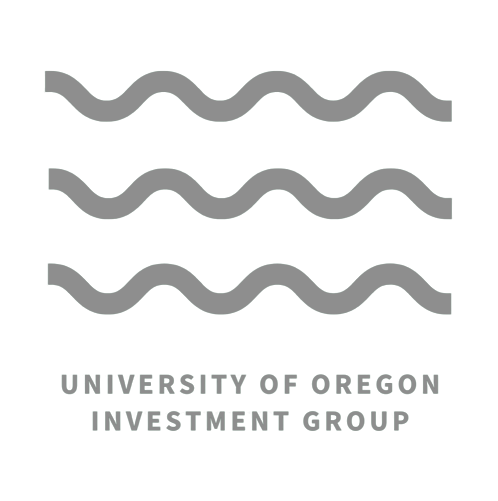 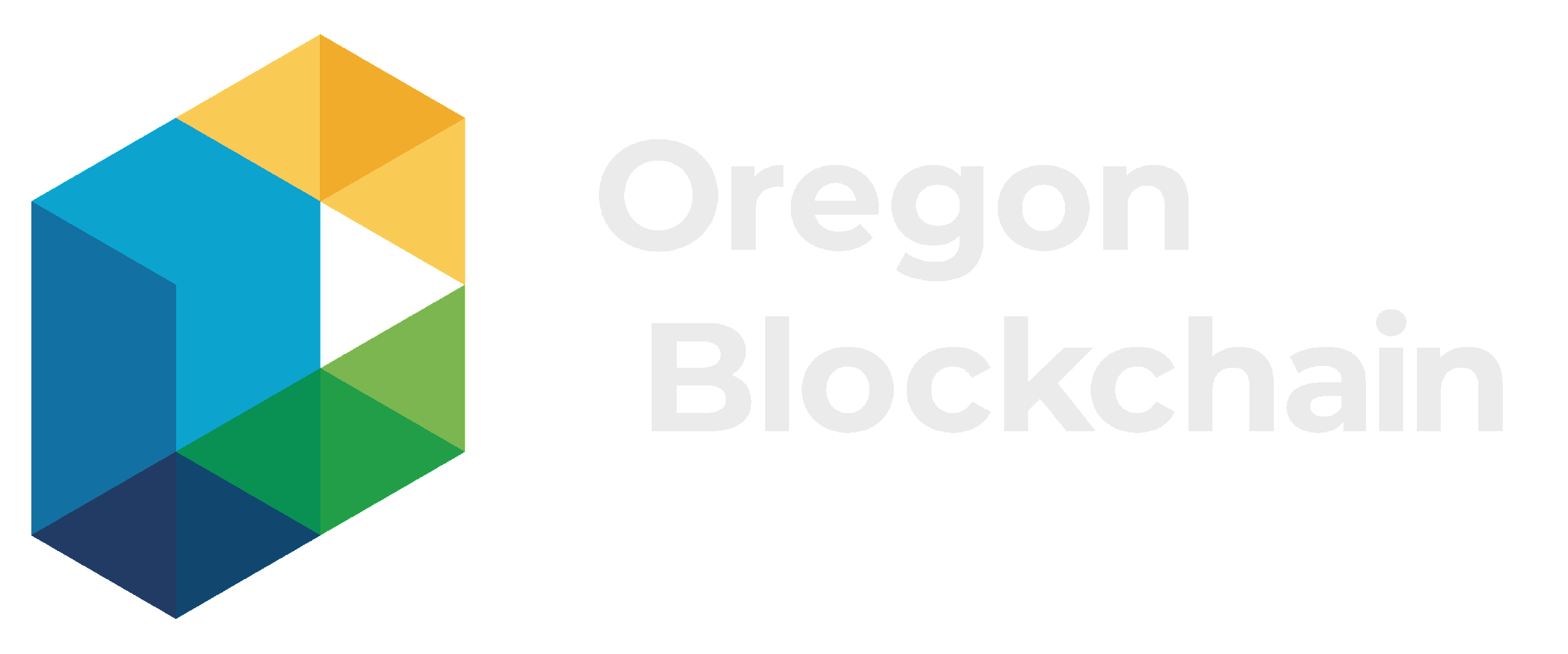 ANALYST //
Kazu Umemoto
UNIVERSITY OF OREGON
INVESTMENT GROUP
UNIVERSITY OF OREGON
INVESTMENT GROUP
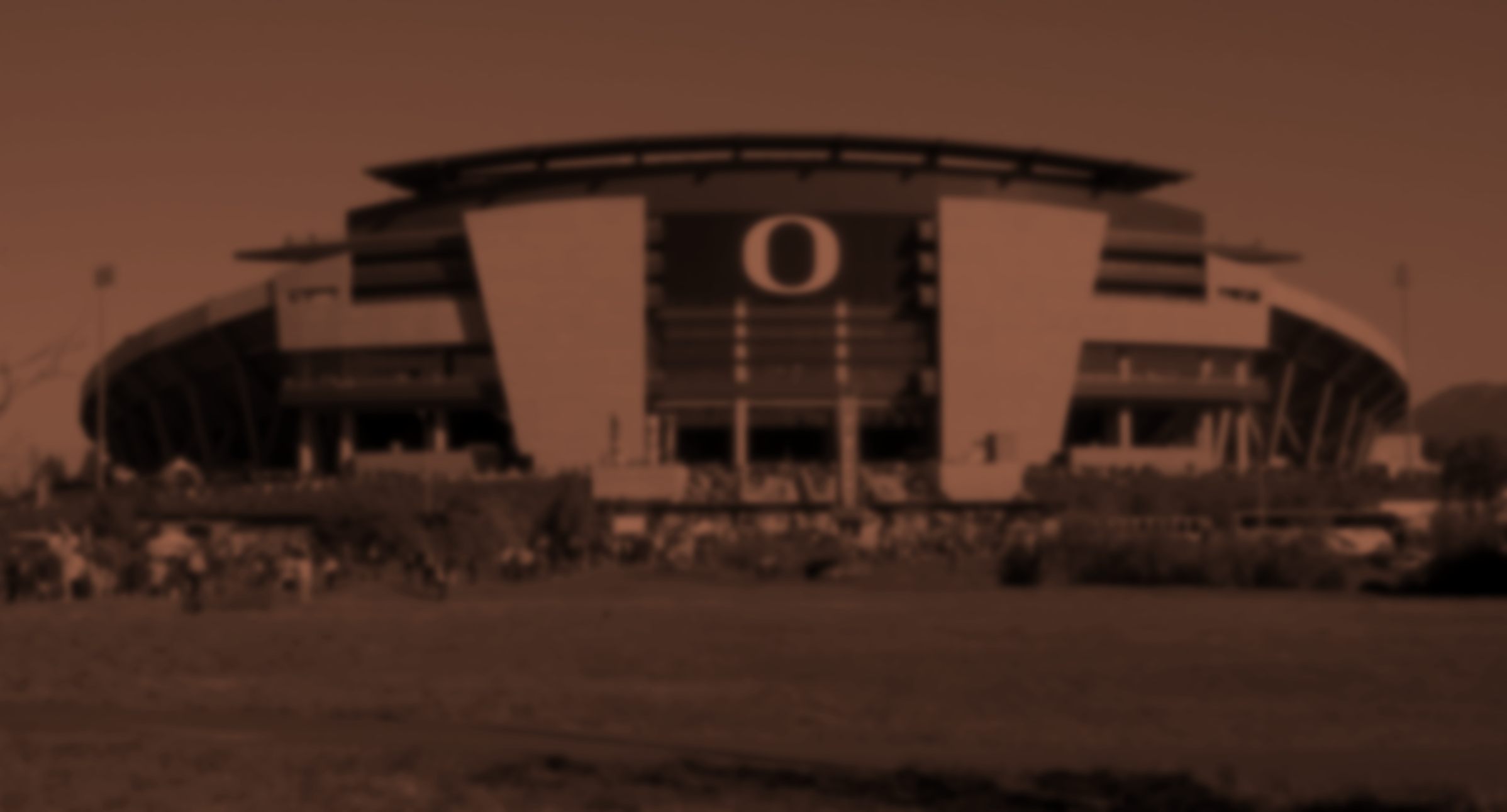 Insert new company-related background picture (use industry/process related images if no company-specific make sense)
Recolor image to make it basically black and white with slight color tint to match color scheme, then soften to 50% (all can be done in the “Picture Format” tab ribbon)
1
AGENDA
What is Hook
2
What are Call Options
3
Competitors
4
Recommendation
5
Questions
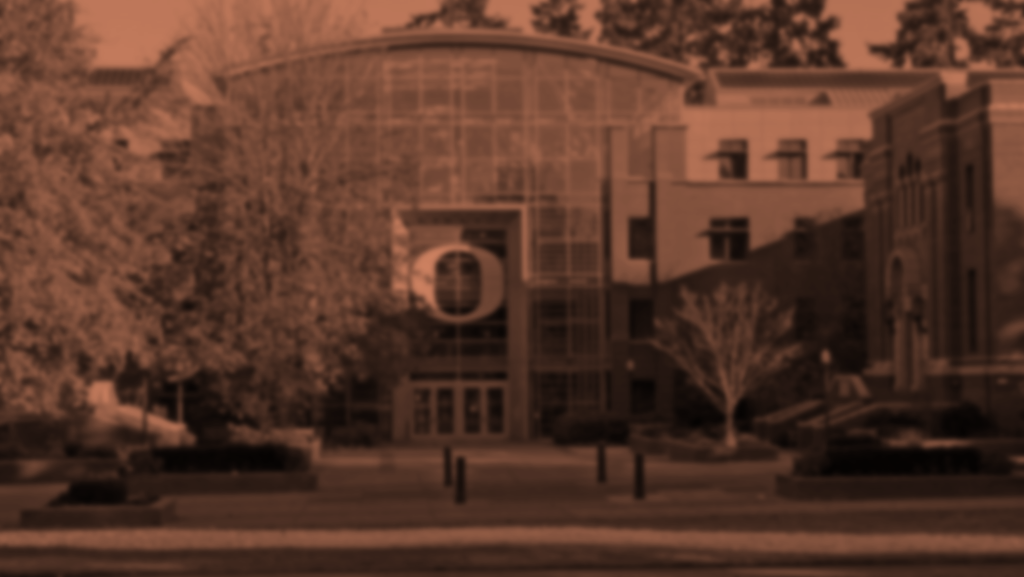 Hook
May 9, 2023
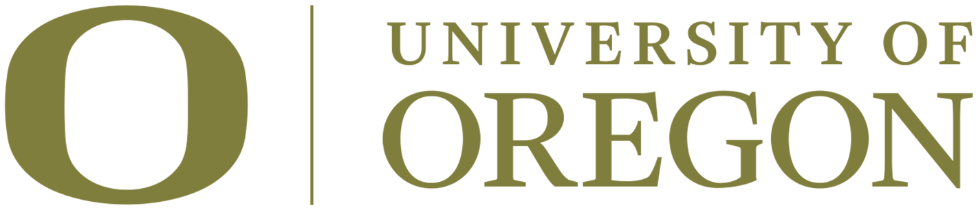 SECTION 1
What is Hook?
‹#›
EXAMPLE CHART
What is Hook
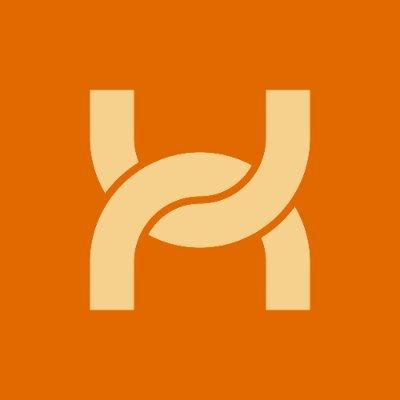 PRODUCT CATEGORY REVENUE MIX
NFT call option platform

Also operates similar to traditional NFT marketplace

10% fee on options sold through hook
‹#›
[Speaker Notes: 10 fairly popular NFT projects, 4 of them are in our range, 2 are ones that I can actually get behind]
Add firm/thesis related image to left pane (optional) or add contrasting color according to color scheme
Replace chart with thesis related graphic
Color chevrons/fonts according to theme
Earn
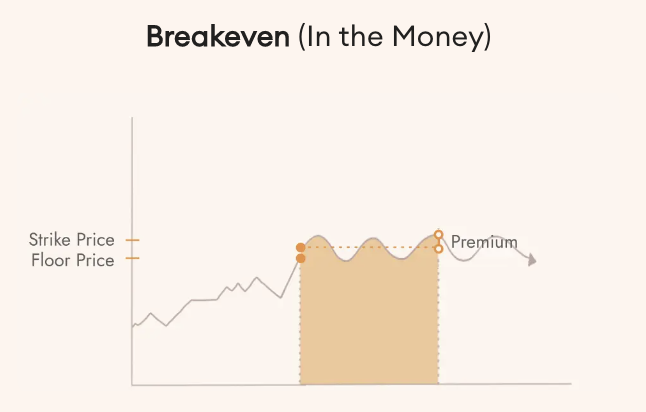 One of Hook’s main products
Earn wETH
Can adjust the risk you want your NFTs to take and the compensation you would receive
‹#›
‹#›
EXAMPLE CHART
Team
PRODUCT CATEGORY REVENUE MIX
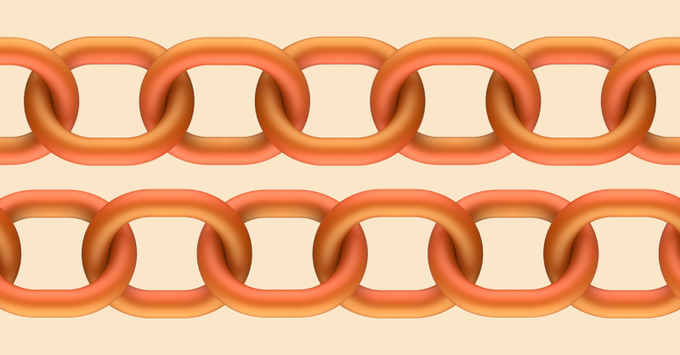 Jake Nyquist
Regynald Augustin
‹#›
Add firm/thesis related image to left pane (optional) or add contrasting color according to color scheme
Replace chart with thesis related graphic
Color chevrons/fonts according to theme
Roadmap
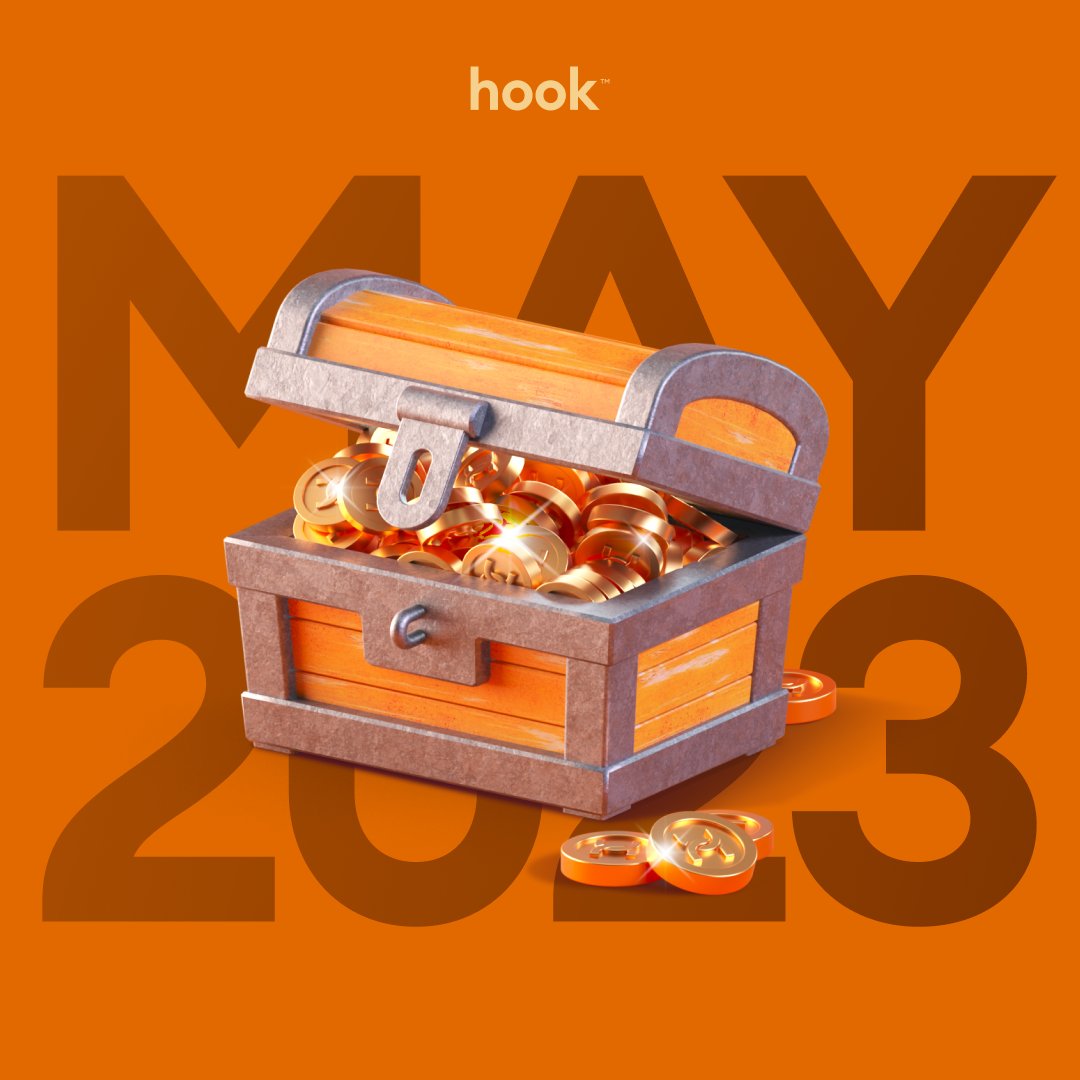 No official roadmap

Potentially going to add put options in the future

Possible airdrop
‹#›
‹#›
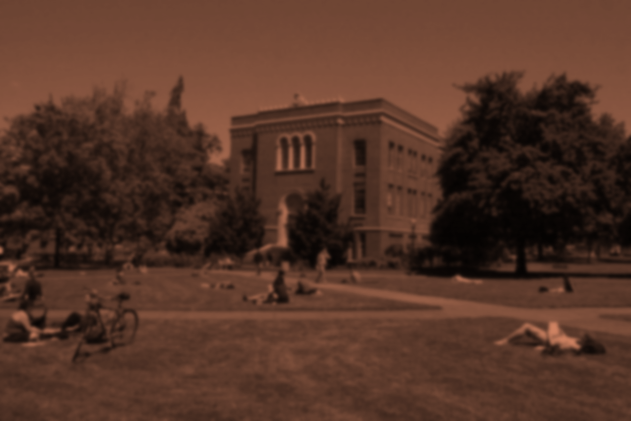 Hook
May 9, 2023
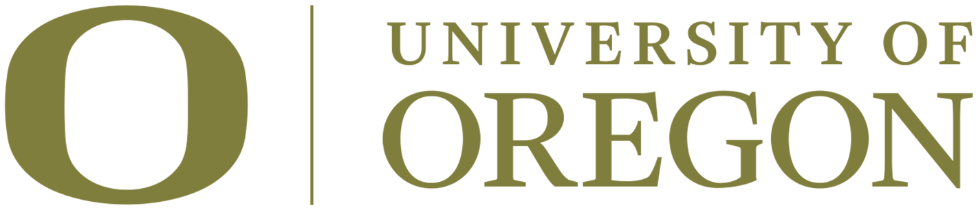 SECTION 2
What are Call Options?
‹#›
Add firm/thesis related image to left pane (optional) or add contrasting color according to color scheme
Replace chart with thesis related graphic
Color chevrons/fonts according to theme
What are call options?
European vs American

Financial contract that gives the buyer the right to buy an asset at a certain price

We would be selling long call options on the NFTs
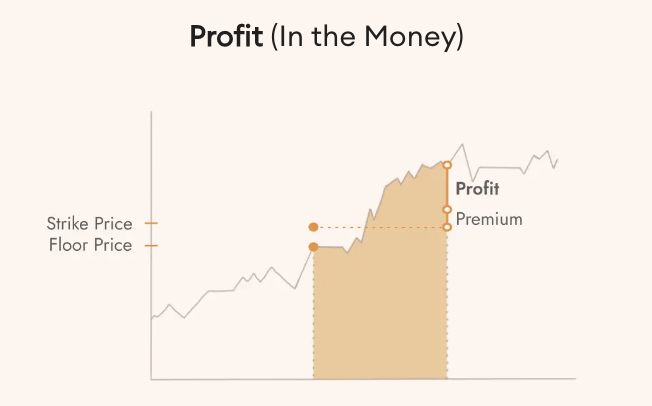 ‹#›
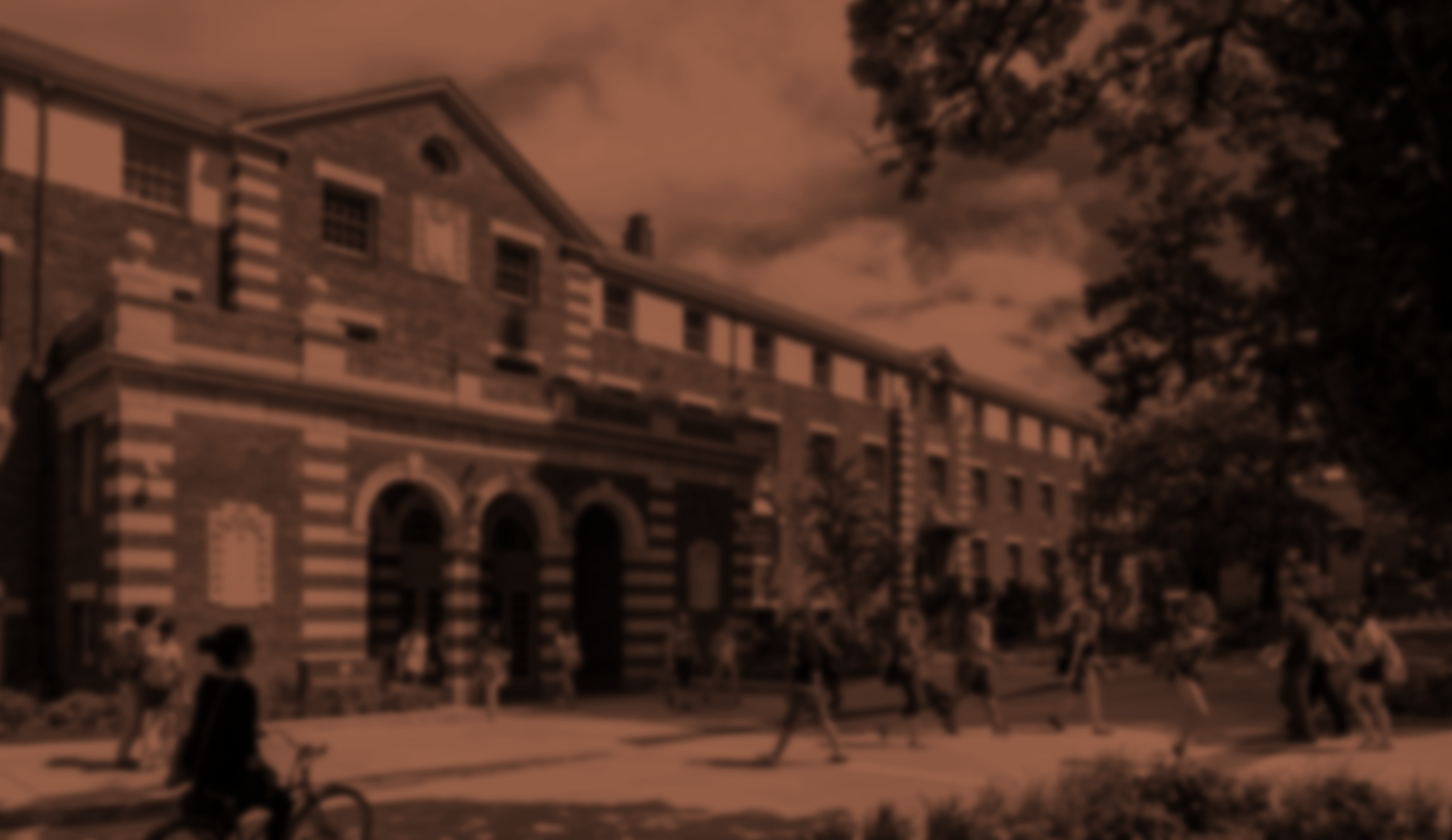 Hook
May 9, 2023
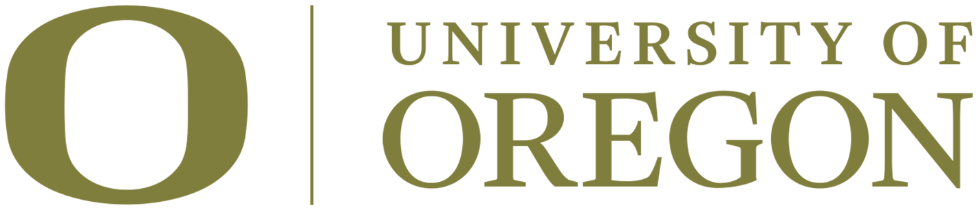 SECTION 3
Competitors
‹#›
Add firm/thesis related image to left pane (optional) or add contrasting color according to color scheme
Replace chart with thesis related graphic
Color chevrons/fonts according to theme
Competitors
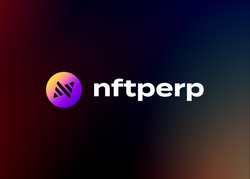 NFTperp is the only real main competitor
Gives price on whole collections instead of just individual NFTs
Uses an average sales price and “sensitivity multiplier” to determine the price of the collection
‹#›
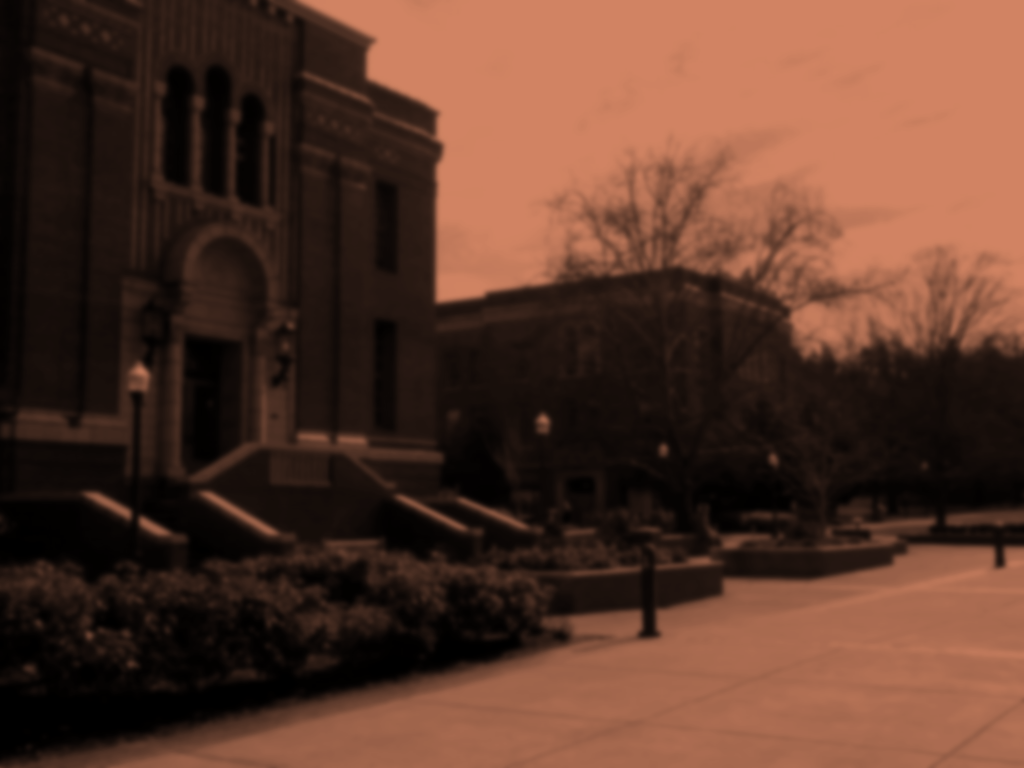 Hook
May 9, 2023
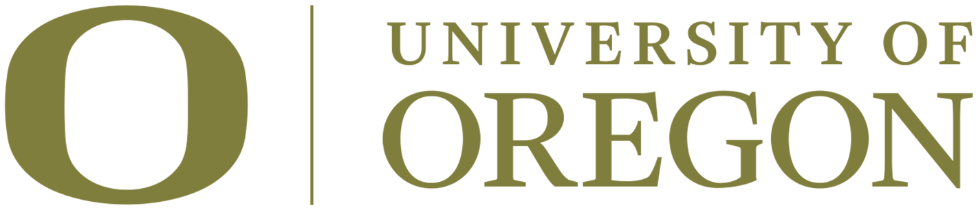 SECTION 4
Recommendation
‹#›
Add chart
Change font/shape colors & outlines according to color scheme
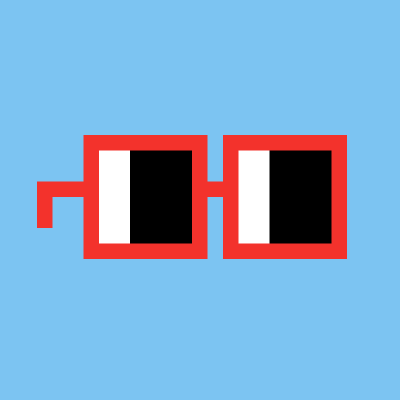 Lil Nouns & Oddities
EXAMPLE CHART
REVENUE BY REPORTED SEGMENT
Lil Nouns
Minted every 15 minutes
Vote on governance proposals
Adding ESG to portfolio
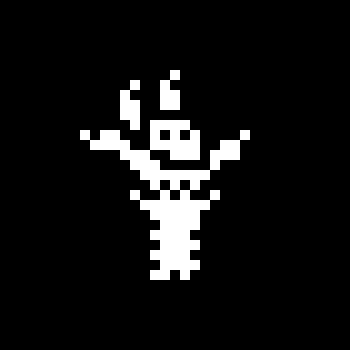 Oddities
Each Odditiy is derived from a Moonbird
Access to Proof discord
Potential alpha
‹#›
Add firm/thesis related image to left pane (optional) or add contrasting color according to color scheme
Replace chart with thesis related graphic
Color chevrons/fonts according to theme
Strategy
~ .55 ETH
Mint 2 Lil Nouns

Purchase 1 Moonbirds Oddites

Put them into Hook’s Earn product
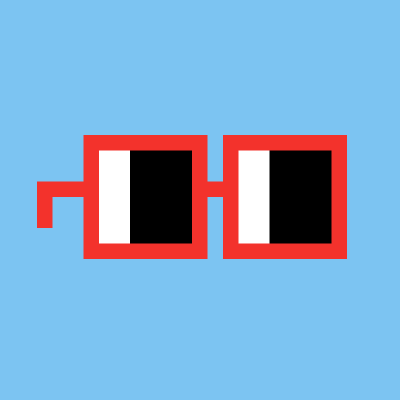 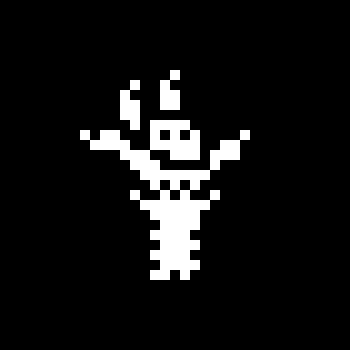 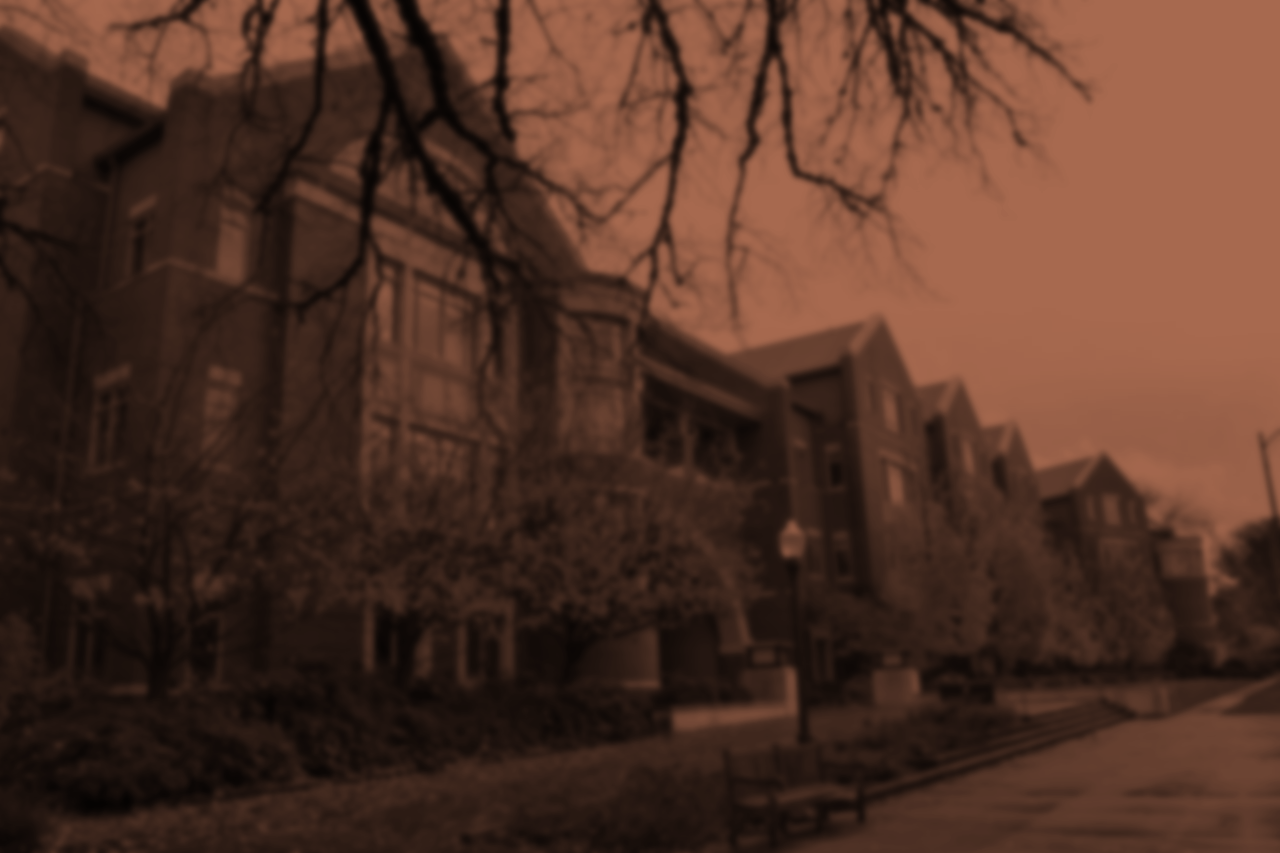 Hook
May 9, 2023
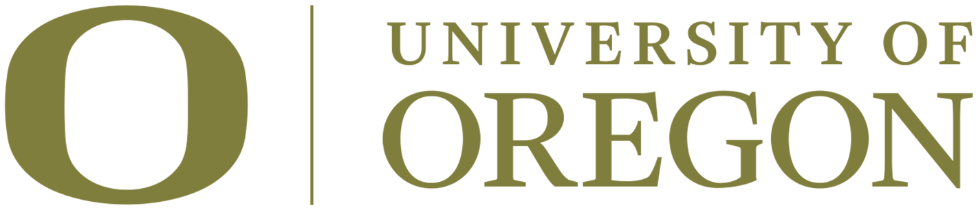 SECTION 5
Questions?
‹#›